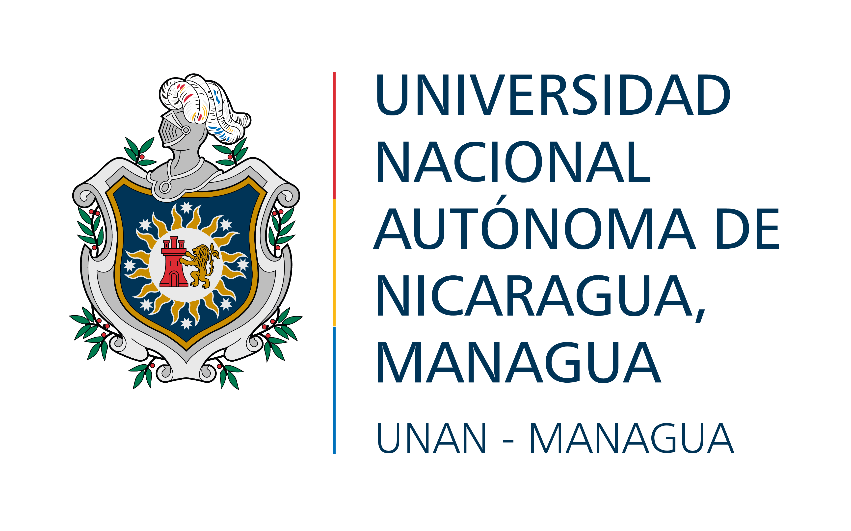 Mediación Pedagógica. Más allá de la facilitación de  cursos virtuales
Dirección de Educación a Distancia Virtual
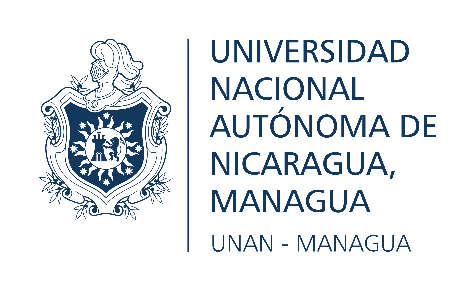 Mediación Pedagógica en ambientes virtuales
Mediación Didáctica
Mediación Tecnológica
Relaciones  dialógicas
Mediación Comunicativa
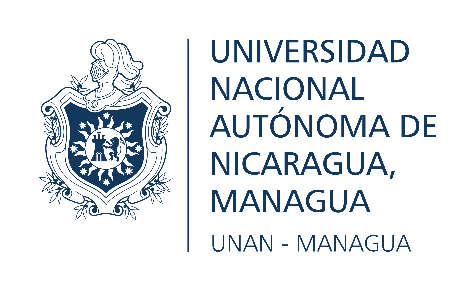 Mediación Pedagógica en ambientes virtuales
Mediación Pedagógica:
“Tratamiento de contenidos y de las formas de expresión de los temas dentro del
horizonte de una educación concebida como participación, creatividad, expresividad y
relacionalidad” 
(Gutiérrez Pérez y Prieto Castillo 2007, p.70).
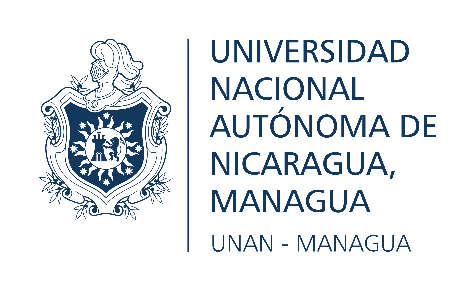 Mediación Pedagógica en ambientes virtuales
Desarrollo Pedagógico de los contenidos
Visión global del contenido
Estética de los recursos, materiales y del entorno virtual
Copyright Umaña Mata Ana Cristina (2021).
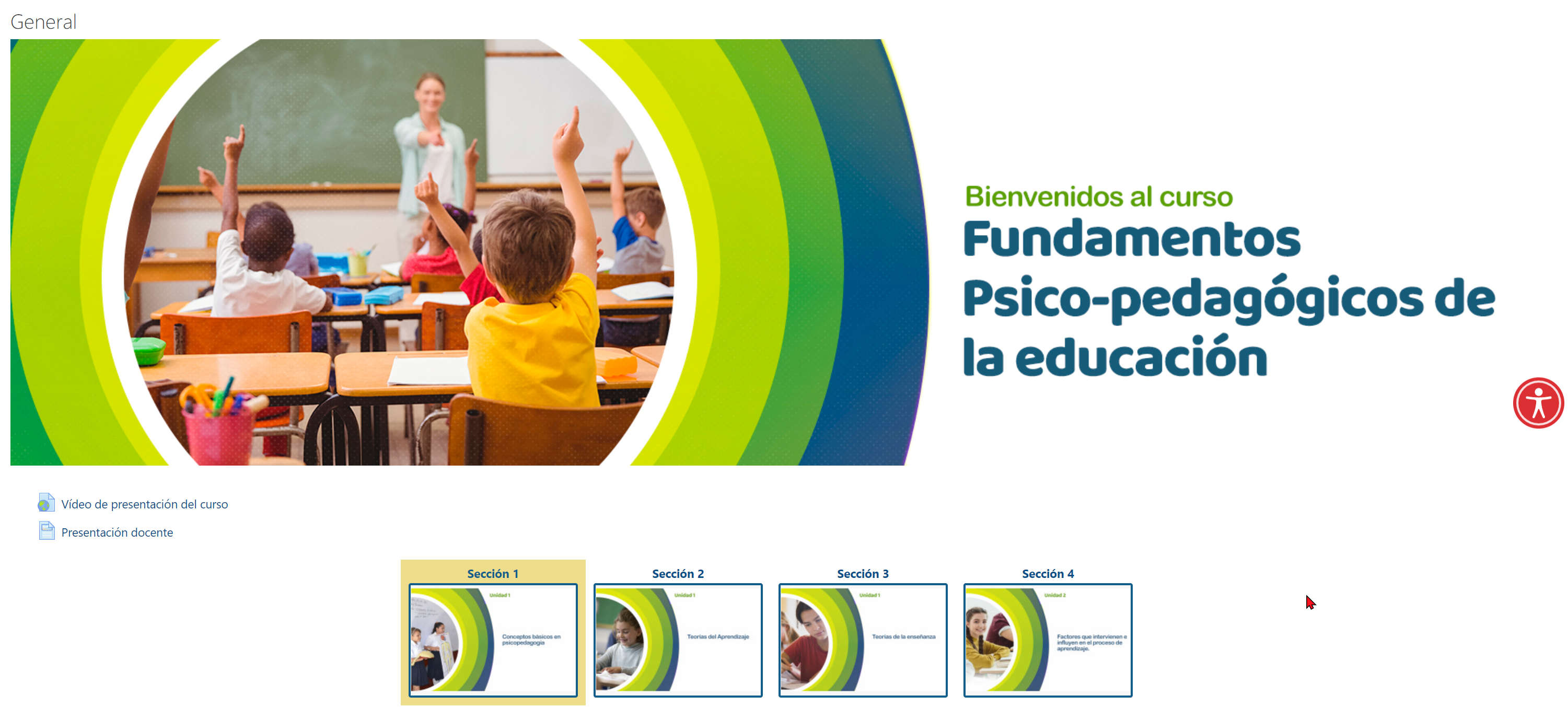 Línea Gráfica de Curso Virtual:
Fundamentos Psicopedagógicos de la Educación
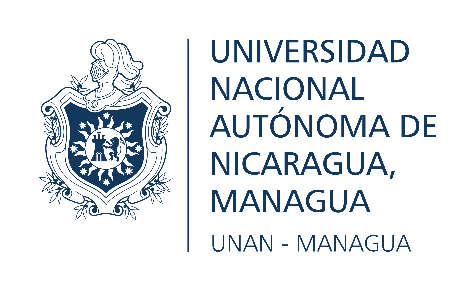 Mediación Pedagógica en ambientes virtualesMicroplanificación
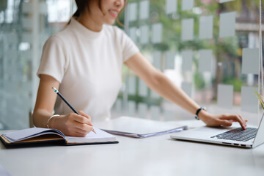 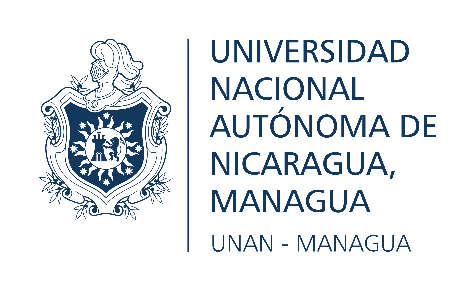 Mediación Pedagógica en ambientes virtualesMicroplanificación
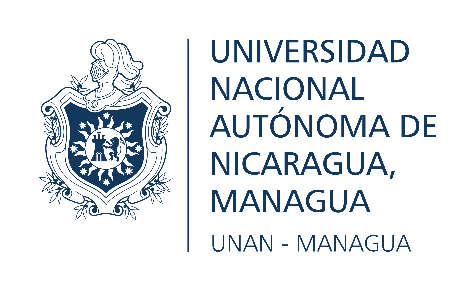 Selección y tratamiento de materiales y recursos didácticos
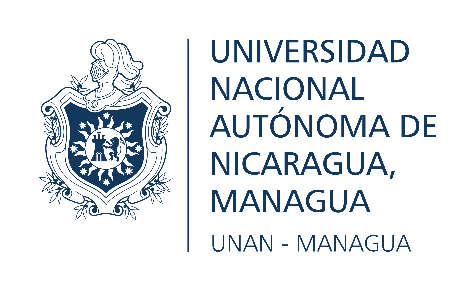 Mediación Pedagógica en ambientes virtualesMicroplanificación
Tratamiento del tema
Lenguaje claro y motivador
Facilita la comprensión global del curso. 
Ayuda a la autorregulación (planificación de tiempo y espacio)
Promueve la motivación
Secuencia didáctica
Tratamiento de la forma
Elaboración de guiones videos para presentación de curso, unidad, tema.
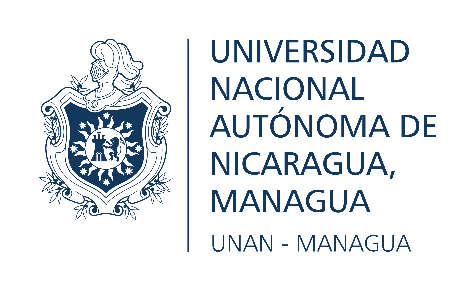 Selección y tratamiento de E-A
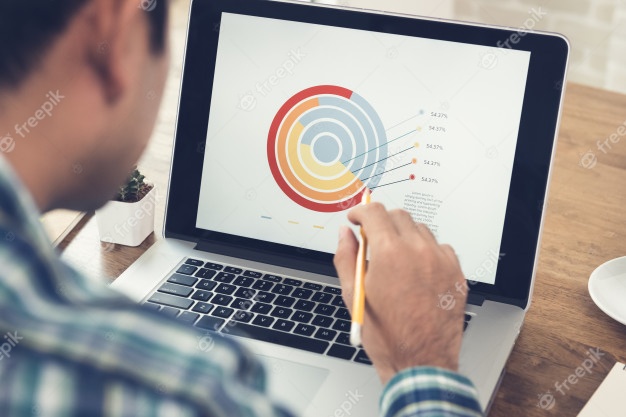 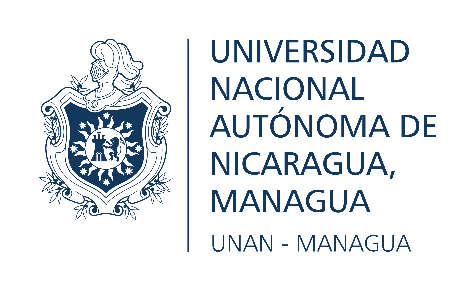 Mediación PedagógicaActividades de aprendizajes
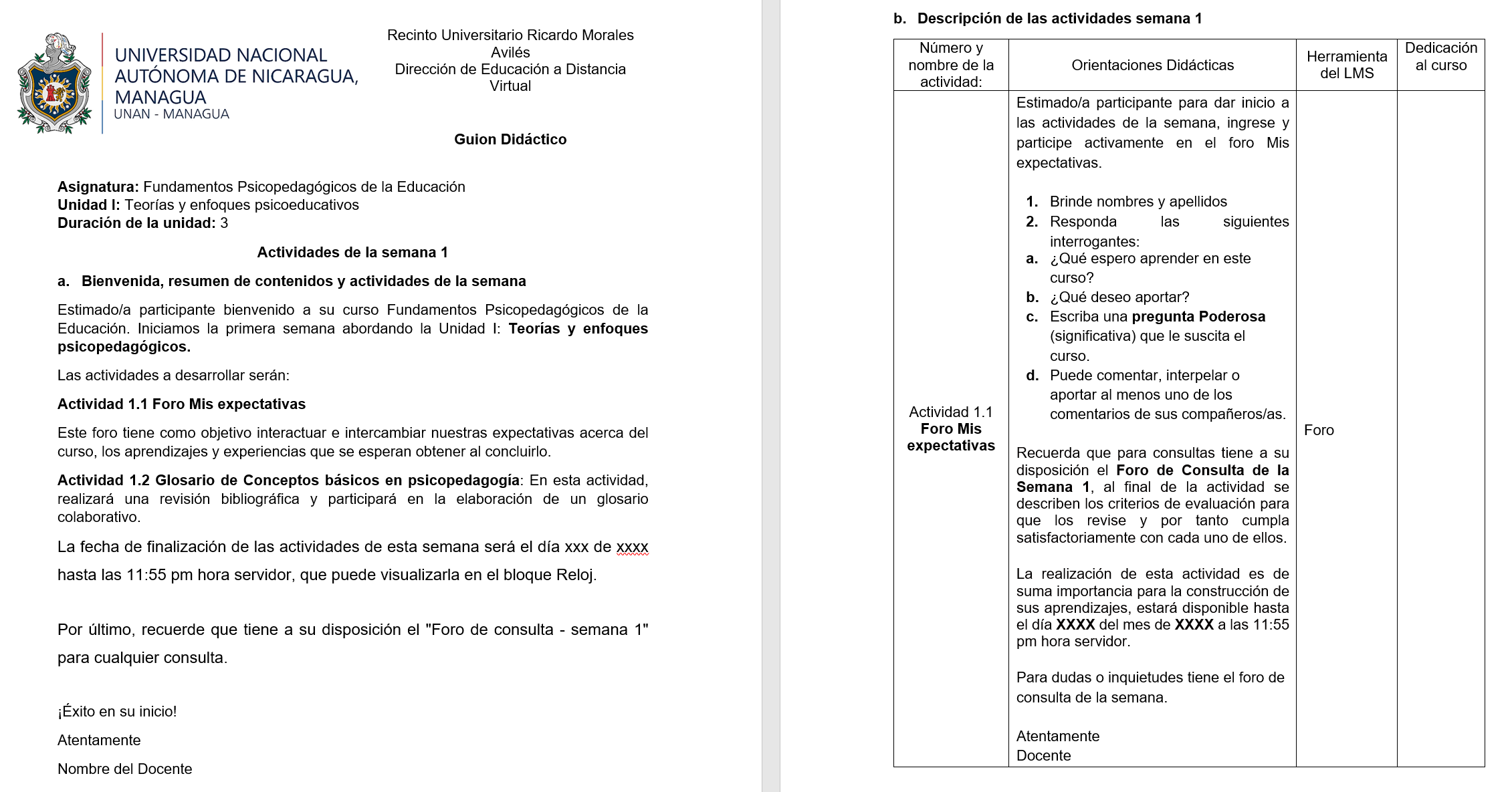 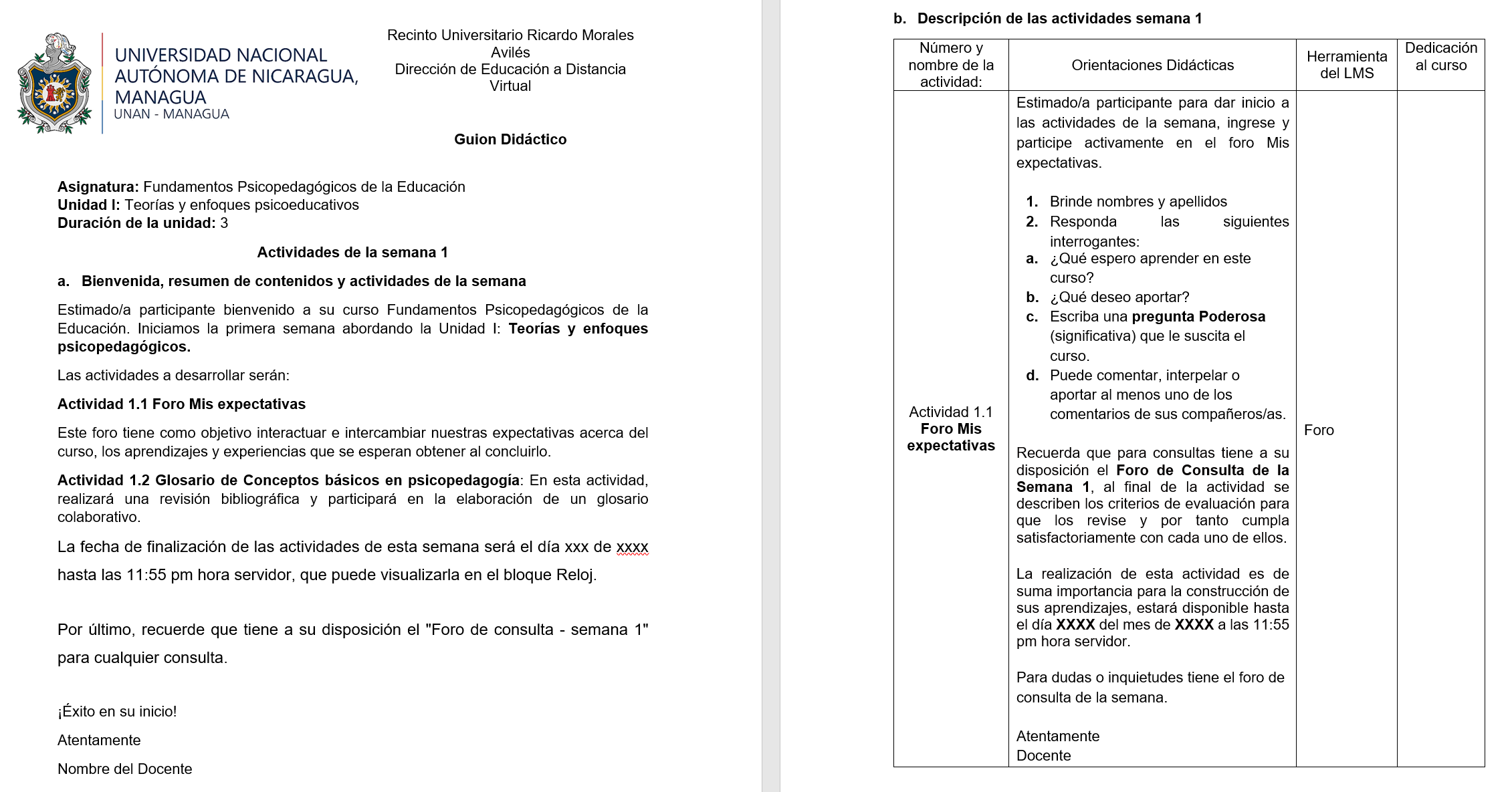 Guion Didáctico
Curso:
Fundamentos Psicopedagógicos de la Educación
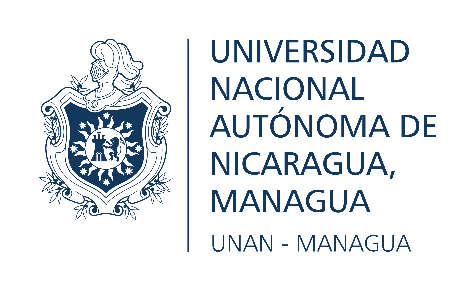 Mediación PedagógicaEvaluación
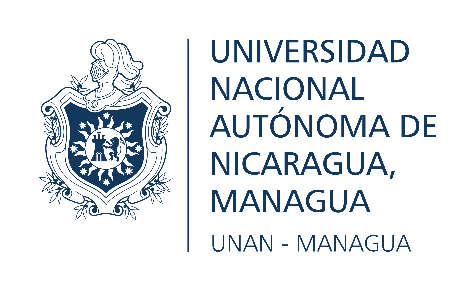 Mediación Pedagógica en ambientes virtualesMicroplanificación
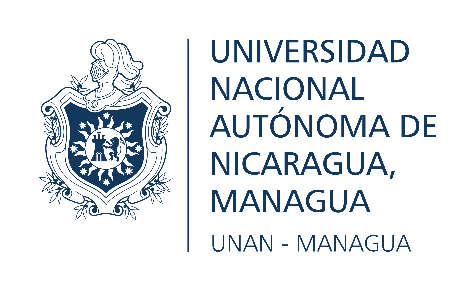 Mediación Pedagógica en ambientes virtualesMicroplanificaciónConclusiones
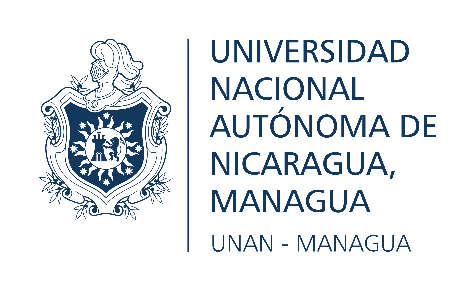 Mediación Pedagógica 
Trabajo interdisciplinario
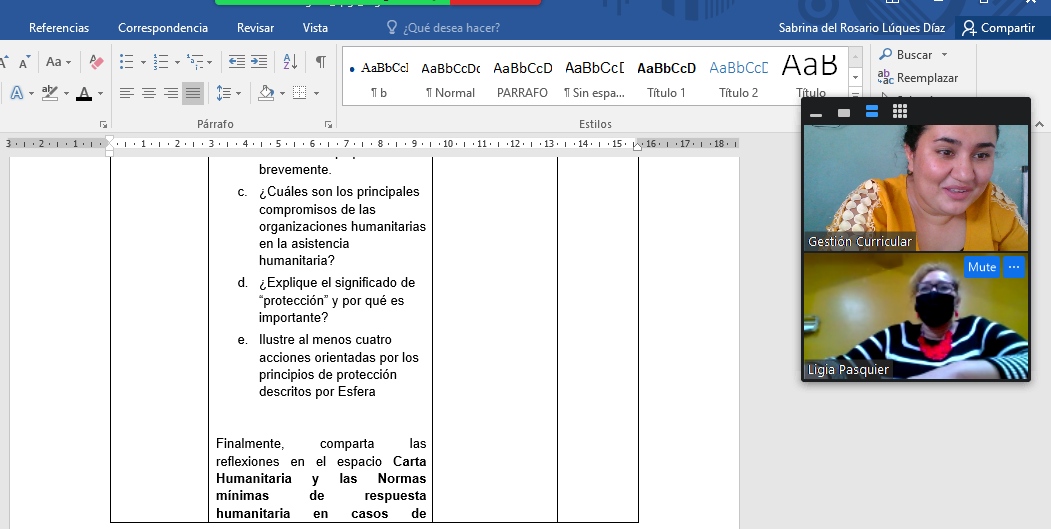 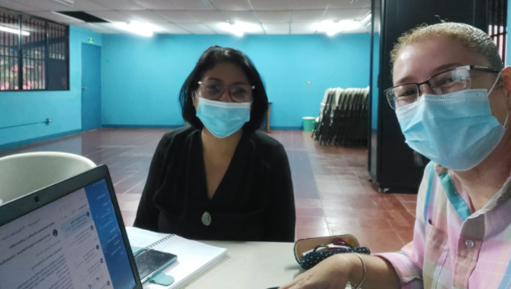 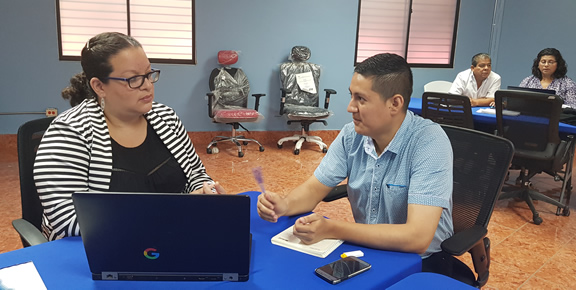 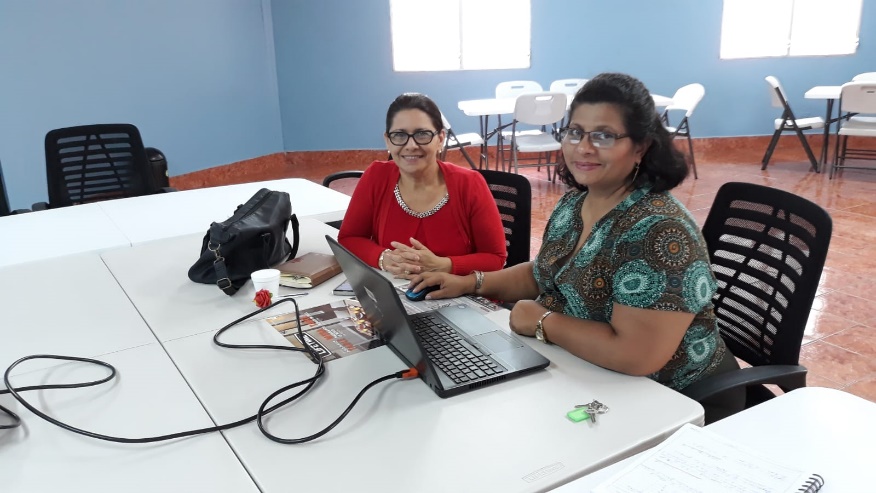